Developing USAWOA Core Values
October 2022
Understanding Core Values
Core values are the deeply ingrained principles that guide all of a company’s actions; they serve as its cultural cornerstones. Collins and Porras succinctly define core values as being inherent and sacrosanct; they can never be compromised, either for convenience or short-term economic gain. Core values often reflect the values of the company’s founders. They are the source of a company’s distinctiveness and must be maintained at all costs.
Rules for Core Values
Be Aggressively Authentic. Consider the motherhood-and-apple-pie values that appear in so many companies’ values statements—integrity, teamwork, ethics, quality, customer satisfaction, and innovation. In fact, 55% of all Fortune 100 companies claim integrity is a core value, 49% espouse customer satisfaction, and 40% tout team-work. While these are inarguably good qualities, such terms hardly provide a distinct blueprint for employee behavior. Cookie-cutter values don’t set a company apart from competitors; they make it fade into the crowd.
Weave Core Values into Everything. From the first interview to the last day of work, employees should be constantly reminded that core values form the basis for every decision the company makes.
Look to your customers. Oftentimes, the key to developing core values to ensure a better future for your company is customer feedback. Most customers value qualities beyond good work and superior products—they are looking for a wow factor to separate your company from all the others. Perhaps they want constant improvement in the area of customer service, a people-first approach, or overall reliability and friendliness. Look to your customer’s reviews and feedback, and try to incorporate their advice into your company’s core values.
Apple’s Core Values
We believe that we’re on the face of the Earth to make great products.
We believe in the simple, not the complex.
We believe that we need to own and control the primary technologies behind the products we make.
We participate only in markets where we can make a significant contribution.
We believe in saying no to thousands of projects so that we can really focus on the few that are truly important and meaningful to us.
We believe in deep collaboration and cross-pollination of our groups, which allow us to innovate in a way that others cannot.
We don’t settle for anything less than excellence in every group in the company, and we have the self-honesty to admit when we’re wrong and the courage to change.
Salesforce Core Values
Trust: Nothing is more important than the trusted relationships we have with everyone in our Ohana.
Customer Success: Our growth is based on mutual success. When our customers and our employees grow, we grow.
Innovation: Thinking differently is in our DNA. Our technology empowers all Trailblazers to innovate.
Equality: We respect and value people of all backgrounds. Together, we create a more equal workplace and world.
Meta (Facebook) Core Values
Move Fast: Move Fast helps us to build and learn faster than anyone else. This means acting with urgency and not waiting until next week to do something you could do today. At our scale, this also means continuously working to increase the velocity of our highest priority initiatives by methodically removing barriers that get in the way. It's about moving fast together — in one direction as a company, not just as individuals.
Focus on Long-Term Impact: Focus on Long-Term Impact emphasizes long-term thinking and encourages us to extend the timeline for the impact we have, rather than optimizing for near-term wins. We should take on the challenges that will be the most impactful, even if the full results won't be seen for years.
Build Awesome Things: Build Awesome Things pushes us to ship things that are not just good, but also awe-inspiring. We've already built products that are useful to billions of people, but in our next chapter we'll focus more on inspiring people as well. This quality bar should apply to everything we do.
Live in the Future: Live in the Future guides us to build the future of distributed work that we want, where opportunity isn't limited by geography. This means operating as a distributed-first company and being the early adopters of the future products we're building to help people feel present together no matter where they are.
Be Direct and Respect Your Colleagues: Be Direct and Respect Your Colleagues is about creating a culture where we are straightforward and willing to have hard conversations with each other. At the same time, we are also respectful and when we share feedback we recognize that many of the world's leading experts work here.
Meta, Metamates, Me: Meta, Metamates, Me is about being good stewards of our company and mission. It's about the sense of responsibility we have for our collective success and to each other as teammates. It's about taking care of our company and each other.
Patagonia
Build the best product. Our criteria for the best product rests on function, repairability, and, foremost, durability. Among the most direct ways we can limit ecological impacts is with goods that last for generations or can be recycled so the materials in them remain in use. Making the best product matters for saving the planet.
Cause no unnecessary harm. We know that our business activity—from lighting stores to dyeing shirts—is part of the problem. We work steadily to change our business practices and share what we’ve learned. But we recognize that this is not enough. We seek not only to do less harm, but more good.
Use business to protect nature. The challenges we face as a society require leadership. Once we identify a problem, we act. We embrace risk and act to protect and restore the stability, integrity and beauty of the web of life.
Not bound by convention. Our success—and much of the fun—lies in developing new ways to do things
Intel Core Values
Customer First
We listen, learn and anticipate our customers’ needs.
We deliver to our customer commitments with simplicity, clarity and speed.
We nurture partnerships and foster growing ecosystems.
Fearless Innovation
We take informed risks together, learn and pivot quickly from mistakes to be better, faster, smarter.
We continuously improve, enabling us to be more curious, bold and innovative.
We are competitively paranoid to anticipate change and disrupt markets.
Results Driven
We prioritize, focus and execute flawlessly with urgency.
We make data-driven decisions with intellectual honesty and constructive debate; we disagree and commit.
We assume responsibility to deliver long-term stakeholder value.
One Intel
We commit to team success, doing what’s best for Intel.
We recognize, respect and build trust with each other.
We value and grow passionate, empowered teams.
Inclusion
We value diversity and embrace differences.
We build inclusive teams where everyone does their best work, celebrates and has fun.
We care and make a difference to each other and our communities.
Quality
We are disciplined to deliver products and services that our customers and partners can always rely on.
We set and achieve high quality and security standards.
We cultivate talent to do the right things right.
Integrity
We are truthful and transparent and act with uncompromising integrity.
We ensure a safe and healthy workplace.
We shape technology as a force for good
Association of the US Army (AUSA)
https://www.ausa.org/about-us
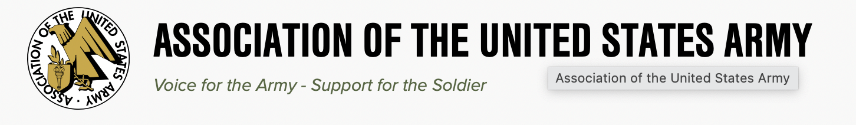 Military Officers Association of America (MOAA)
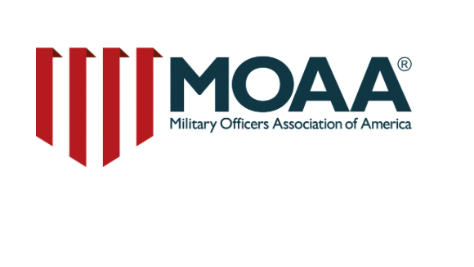 https://www.moaa.org/content/about-moaa/mission/
Values: Expressed by our commitment to “Never Stop Serving” and articulated through four tenets: service, leadership, diversity and inclusion, and professionalism. MOAA's six strategic priorities are Advocacy, Membership, Councils and Chapters, Philanthropy, Engagement, and Resources.
USAWOA Tenants
Excel at our job. We are a unique organization of uniquely trained and qualified Soldiers, Civilians, and Retirees. Due to the strength and quality of our people, we must strive to do more! 
Do the little things well. 
Change the organization for the better. Each one of us must challenge ourselves to make this organization better. Find your passion, make USAWOA better!
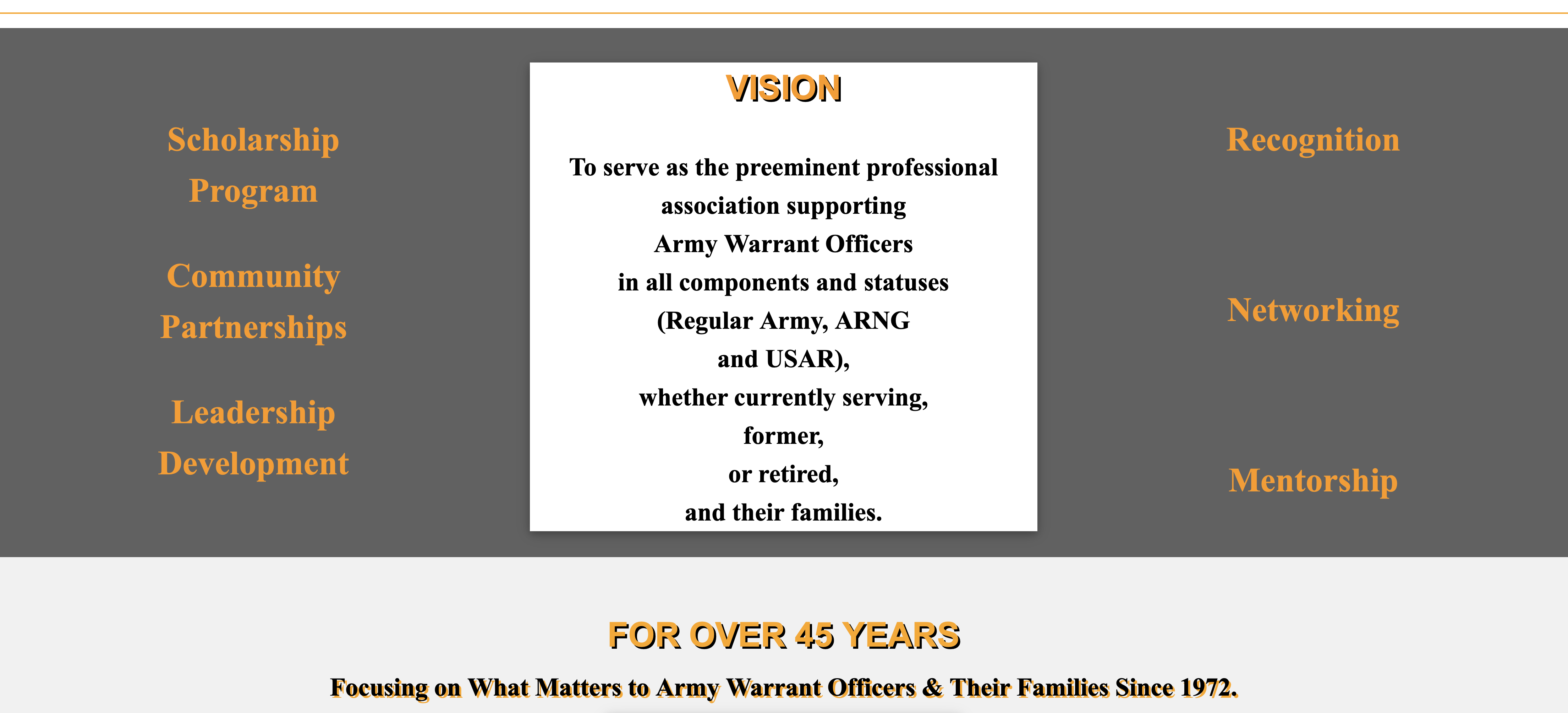 Professionalism – Code of the United States Army Warrant Officer

Army Warrant Officers shall conscientiously strive to:
W illingly render loyal services to superiors, subordinates and peers in every organization of which a member.
A lways set an example in conduct, appearance and performance.
R eliably discharge all duties with which confronted whether such duties are expressed or implied.
R eadily subordinate personal interests and welfare to those of the organization and subordinates.
A ccept responsibility at every opportunity and acknowledge full accountability for actions.
N ever knowingly tolerate wrong-doing by self or others, whether by commission or omission, design or neglect.
T each other people in a way that effectively expands and perpetuates the scope of their technical competence.

O btain breadth of perspective and depth of understanding beyond the limits of specific responsibilities.
F aithfully adhere to the oath of office, upholding and defending the nation's constitution by both word and deed.
F orcefully take initiative to stimulate constructive action in all areas requiring or inviting attention.
I mprove physically and mentally, professionally and personally to increase abilities and value of service.
C ontribute past experience and knowledge to a dedicated effort for a betterment of the future.
E arn an ironclad reputation for absolute integrity of word.
R eflect credit and inspire confidence in themselves, the Warrant Officer Corps, the military service of the nation and the United States of America.
USAWOA Tenants
Professionalism – WARRANT Officer Code

Recognition - The Association has been praised by Presidents of the United States, Congressmen, Secretary of the Army, Chiefs of Staff of the Army, the Deputy Chiefs of Staff for Personnel, and other high-ranking military and civilian leaders. The Secretary of the Army, Chief of Staff of the Army, and Deputy Chief of Staff for Regional Military Personnel Center commanders have been our guest speakers at our Annual Meetings. USAWOA representatives are invited to attend various briefings in The White House and The Pentagon on our members' matters of interest. The Warrant Officers Career College Commandant is invited to contribute a column to our NEWSLINER, as are other persons in positions of responsibility within or related to the Army Warrant Officer Corps.

Representation - The USAWOA represents its members in several ways. Acting on the recommendations/proposals approved by our membership and on other recommendations submitted by chapters and individual Warrant Officers, we ensure that these actions are brought to the attention of the appropriate action officers with the backing of the USAWOA.
Our Homework
Start to think of a list of core values (minimum 4). Focus these on the USAWOA mission
What makes us unique?  What do we do that no one else does?
Solicit input from Chapter Presidents/members
Mid-Year BOD (March 2023)
When we combine, list the core values and:
Combine those that are similar,
Determine which one are pertinent, and
Identify what we’re missing and add them in.
4. Solicit product to the BOD; vote to approve at the 51st AMM
5. Add them into the Bylaws/Operations Manual and develop a physical product for dissemination (website/pamphlet)